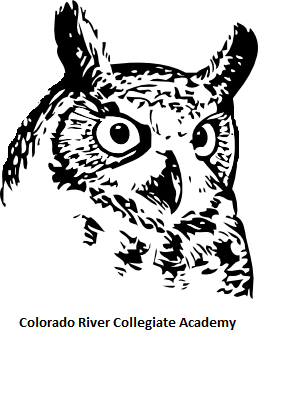 Effort Creates Ability
Why should I care about college?
No matter how you cut it, more education pays. There is a sizeable economic return to going to college and earning at least a two- or four-year degree. The 33 percent of Bachelor’s degree holders that continue on to graduate from master’s programs, doctoral programs and professional schools have even more prosperous futures ahead. Moreover, the diﬀerence in earnings between those who go to college and those who don’t is growing — meaning that postsecondary education is more important than ever.
- Georgetown University Center on Education and the Workforce, 2016
Why should I care about college?
The difference in lifetime earnings between a high school graduate and a college grad who earns a B.A. is estimated to be $964,000.
Lifetime Earnings by Education Level
Top 10 Jobs with less than HS Diploma
Top 10 Jobs with a HS Diploma
Top 10 Jobs with a Bachelor’s Degree
Colorado River Collegiate Academy
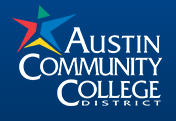 Austin Community College, our IHE Partner

Dr. Richard Rhodes
ACC President





Dr. Melissa Biegert
ACC Director of Early College High Schools
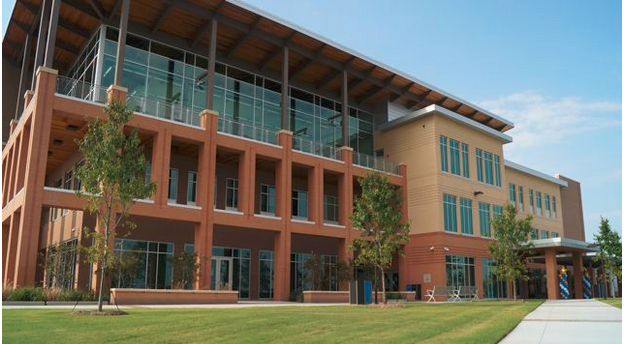 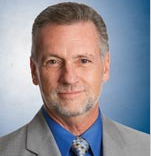 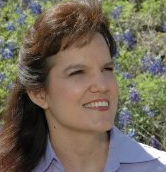 Why can’t I just wait to earn college credits after High School?
The 60 hours of college credit you will earn through CRCA is FREE.
If you paid for 60 hours of credit at ACC the cost would be $21,780.*   - an increase of $4640 from last year.
Books - $6,000
If you paid for these 60 hours of credit at the UT @ Austin or TAMU the cost would be $26,770.**
Do the Math!          *2017 Tuition                              					**College of Liberal Arts
CRCA Application Process
The applicant must:
reside in the Bastrop Independent School District.
meet ALL requirements for promotion from eighth grade to ninth grade.
complete the four admission essays as a part of this application.
interview with the staff of the Colorado River Collegiate Academy.
must attend a two-week Summer Bridge Program in June of 2018.
understand competitive sports and fine arts are not offered at CRCA.
understand that a lottery process will be used if more than 70 qualified students apply.
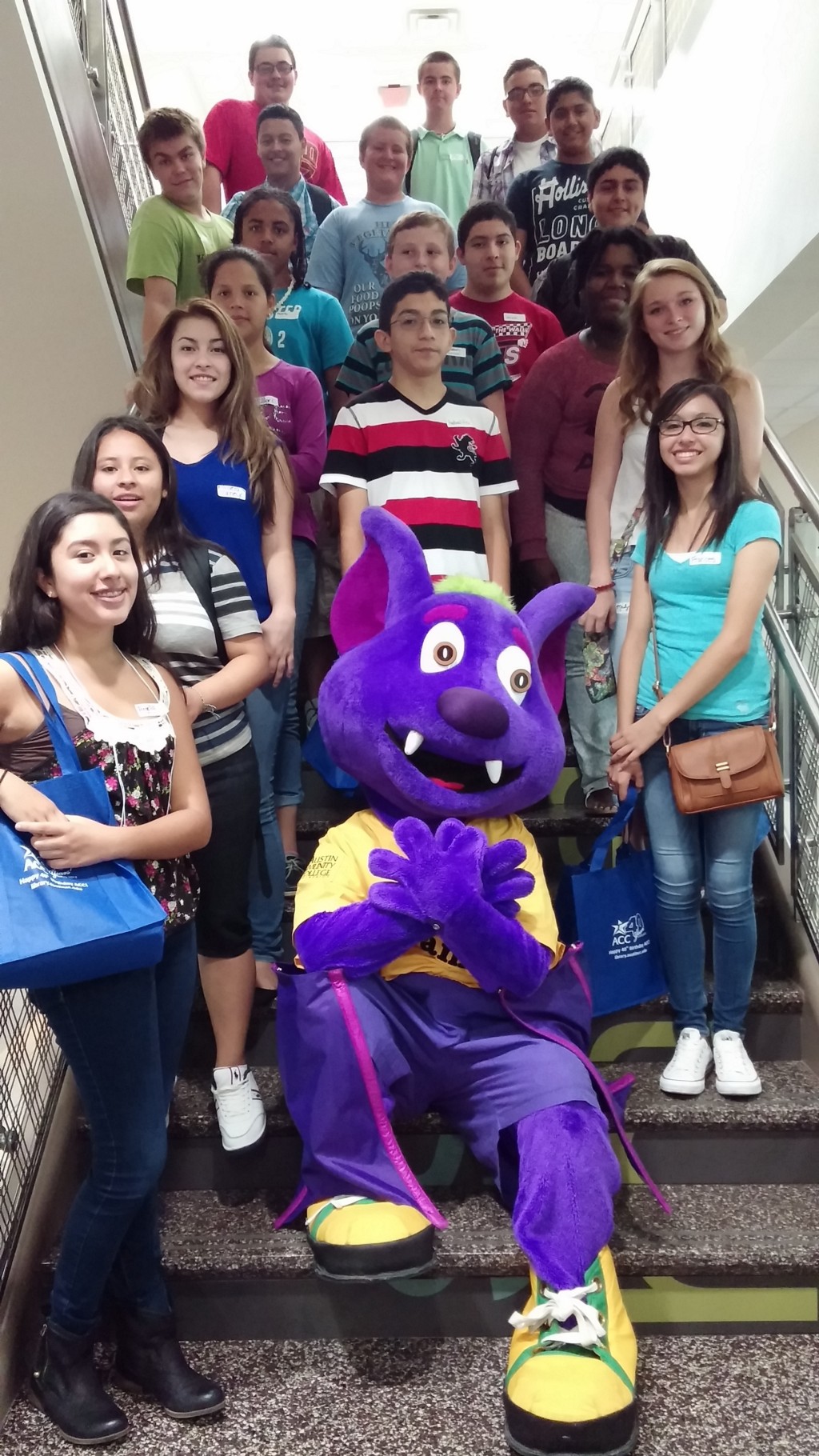 We Are ACC!
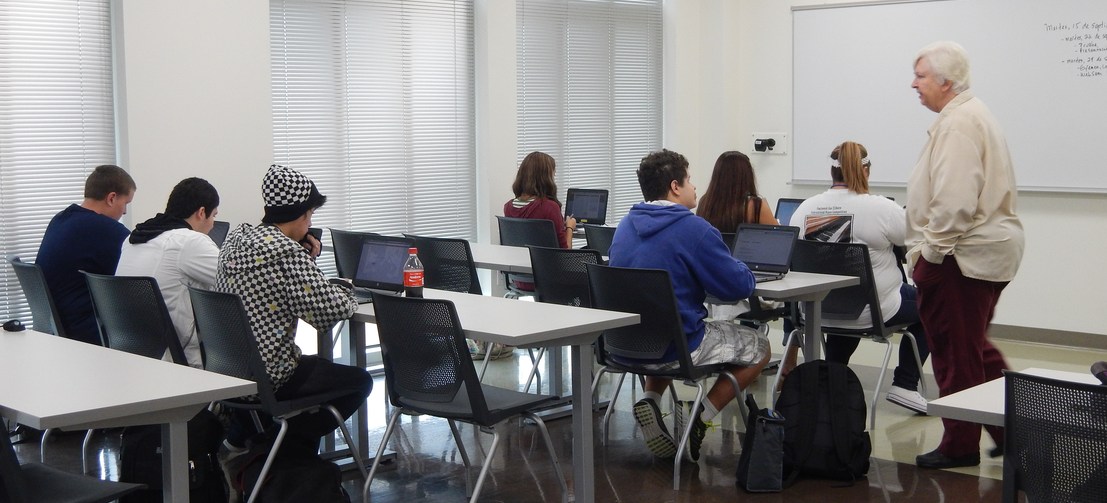 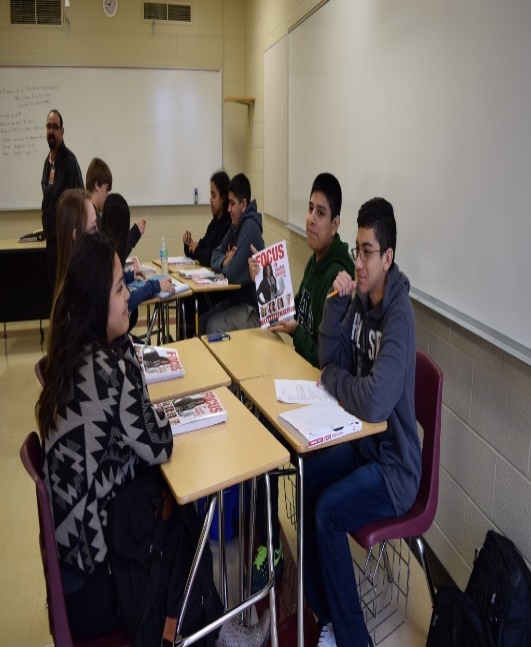 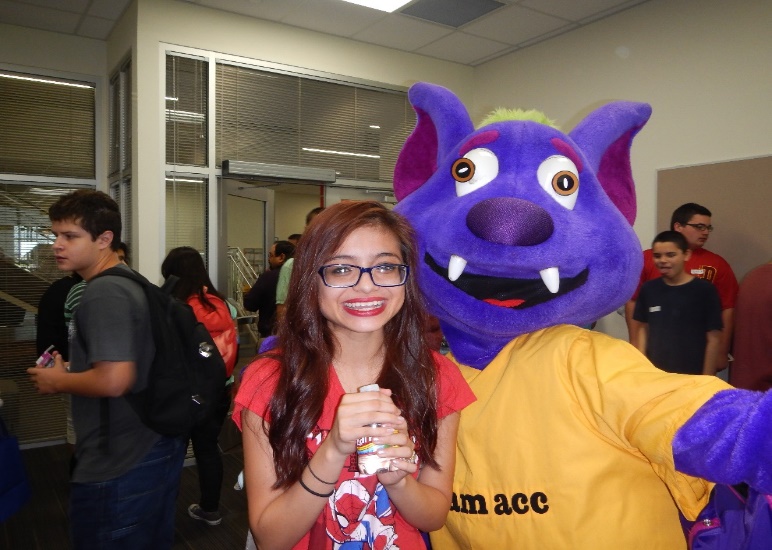 What Associate Degree Programs are Available?
What Do I Do if I am Interested?
Pick up a Student Application from your school counselor or download it from our website.
Pick it up and complete the application between today and December 22nd/March 29th.
Make sure your application is complete, including written interview section.
Applications are due in the counselors’ office on December 22nd/March 29th.
How Do I Qualify?
Your student application, including your written essays, will be reviewed by the CRCA Application Committee.  

The students who qualify will participate in an interview with the CRCA principal and interview committee.
Questions
Martin Conrardy, CRCA Principal
mconrardy@bisdtx.org
512.772.7230

Rick Longoria, CRCA Counselor
rlongoria@bisdtx.org
512.772.7230
Contact Information